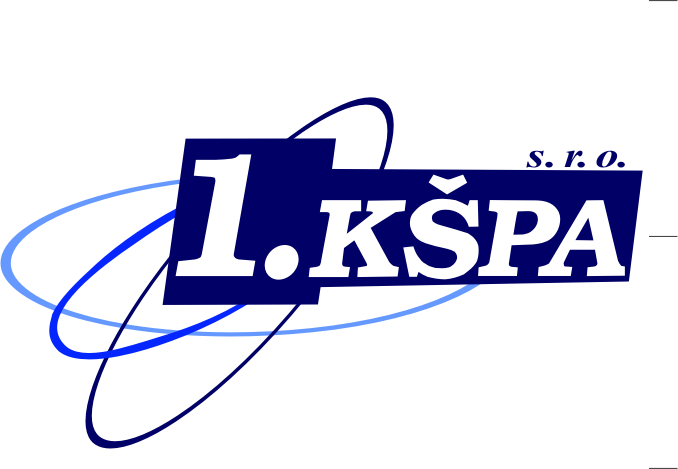 1. KŠPA Kladno, s. r. o., Holandská 2531, 272 01 Kladno, www.1kspa.cz
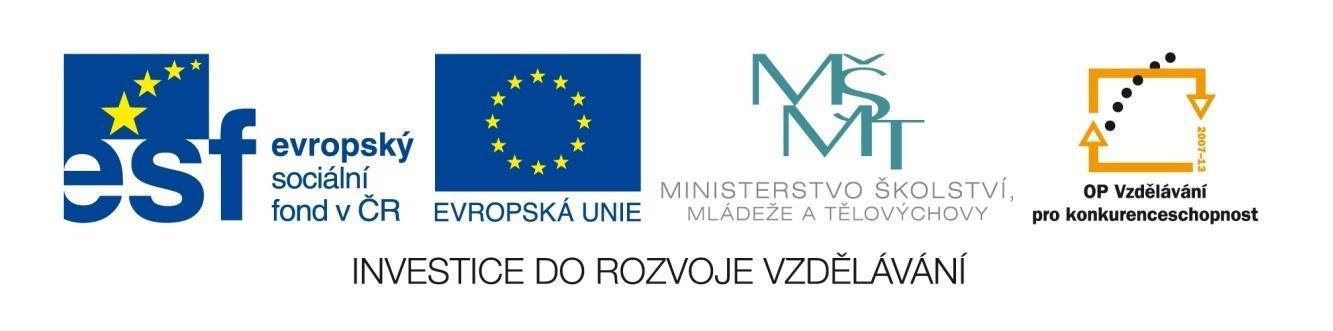 Tento výukový materiál vznikl v rámci Operačního programu Vzdělávání pro konkurenceschopnost
Specifické formy CR
1. Zdravotní turistika
2. Kulinářská turistika
3. Dark tourism
4. Filmový CR
5. Gay and lesbian tourism
6. Voluntary tourism
1.Zdravotní turistika
Česká republika 
vyhledávanou destinací pro zdravotní zákroky

např. 
plastická a estetická chirurgie

stomatologie
2. Kulinářská turistika
Rozvoj kulinářské turistiky v ČR

Snaha obnovit tradiční českou gastronomii

Czechtourism 
	projekt Czech Specials aneb Ochutnejte ČR
3. Dark tourism
Cestování na místa spojená s neštěstím, lidským utrpením

např. 

Terezín

Lidice
4. Filmový CR
Cestování na místa, kde se točily americké velkofilmy:

zámek Kroměříž – Amadeus

Tiské skály – Letopisy Narnie

Karlovy Vary – James Bond
5. Gay and lesbian tourism
Česká republika
patří mezi nejtolerantnější země Evropy

G/L patří mezi movitou klientelu 
„tzv. růžové peníze“
Použité zdroje
ORIEŠKA, Ján. Služby v cestovním ruchu. Praha: Idea Servis, 2010, ISBN 978-80-85970-68-5.
Materiály jsou určeny pro bezplatné používání pro potřeby výuky a vzdělávání na všech typech škol a školských zařízení. Jakékoli další využití podléhá autorskému zákonu.
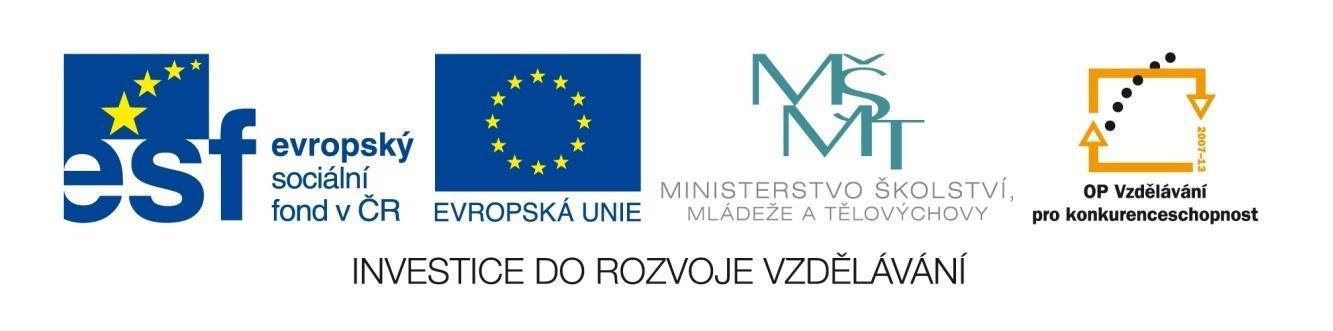